Вступаем в мир без табака
Внеклассное мероприятие  по  теме :                                                                      «Мы за здоровый образ жизни»

Учитель биологии: Лазарева А.А.
Вступаем в мир без табака
21 ноября 2019г. – Международный день отказа от курения
Отмечается по инициативе Международного общества онкологов и Всемирной организации здравоохранения с 1977года. В мае 2003 ВОЗ была принята Конвенция по борьбе против табака, к которой присоединилось 90 стран, в том числе и Россия.
Что мы знаем о табаке?
Табак – это однолетнее травянистое растение из семейства паслёновых, в листьях которого содержится никотин.
Ближайшие родственники табака –белена, дурман, белладонна
Родина табака – тропическая Америка
Листья, свёрнутые в трубку, индейцы называли «сигаро»
Шествие табака по ЕвропеВ Европу табак был завезён в 1496 году испанским монахом Романом Пано.К  концу  16 века курение проникло в Испанию, Португалию, Францию, Англию и ГолландиюЗнаменитый шведский естествоиспытатель Карл Линней присвоил табаку родовое название  «никотиана»Курение табака жестоко  преследовалось. Римские папы предлагали отлучать от церкви курящих и нюхающих табак. Английская королева Елизавета приравнивала курильщиков  к ворам. Царь Михаил Фёдорович, уличённых первый раз в курении, наказывал 60 ударами палок по стопам, во второй – отрезанием носа или ушей. Частных торговцев, продающих табак, повелевалось пороть  и ссылать в дальние города.
В России торговля табаком и курение были разрешены в 1697 году в царствование Петра Первого
После посещения Голландии, Пётр сам стал заядлым курильщиком. Более того, он всячески склонял к курению своих приближённых  и разрешил свободный ввоз табака из-за границы, наложив , правда на него высокую пошлину.
По данным ВОЗ, от различных заболеваний, связанных с курением, в мире ежегодно умирает 4,9 миллиона человек. В России – 350-400 тысяч человек  в год
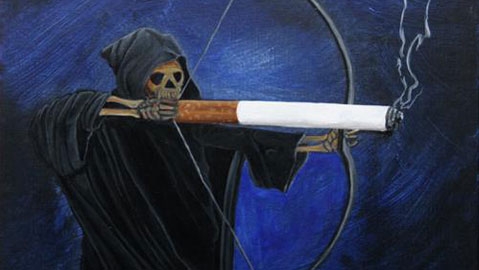 Сигарета прочно вписалась в жизнь общества
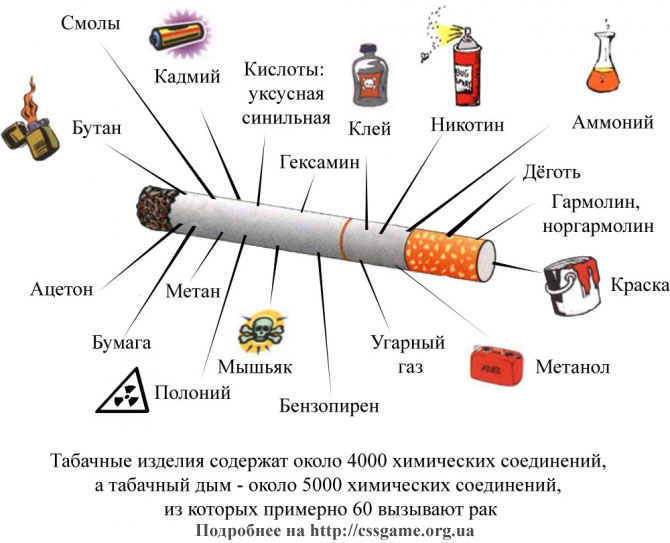 Капля никотина убивает лошадь
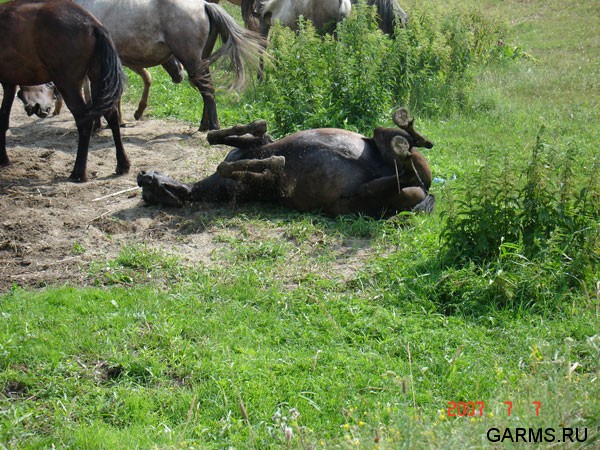 Для человека смертельная доза от 50 до 100мг, или 2-3 капли
1 сигарета сокращает жизнь человека на 12 минут
1 пачка – на 5часов
Кто курит год, теряет 3 месяца жизни.
4 года – 1год жизни
20 лет – 5 лет жизни
40 лет – 10 лет жизни
Табак и верзилу сведёт в могилу
Вероятность инфаркта у курящих в 12 раз выше, чем у некурящих. Сердце курильщика сокращается в сутки лишних 20 – 25 тысяч раз
В лёгких курильщика скапливаются дёготь и сажа. У курящих рак лёгких возникает в 20 раз больше, чем у некурящих
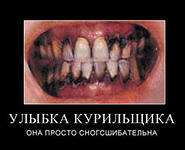 Курильщики чаще страдают язвой желудка. Среди  больных этой болезнью курящие составляют  98%. Рак желудка встречается в 10 раз чаще у курильщиков, чем у некурящих
У детей, матери которых курили во время беременности, выражена предрасположенность к припадкам. Они отстают от своих сверстников в умственном развитии.
Пассивное курение
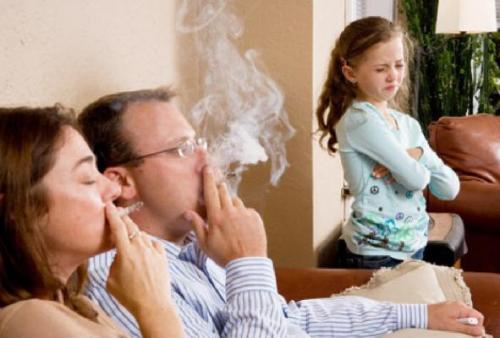 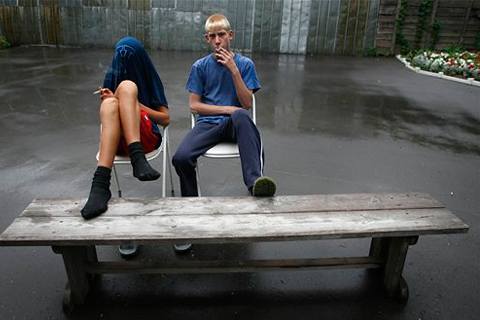 Средний возраст начинающих курильщиков в России – 11 лет.
В седьмых-восьмых классах систематически курят 8-12 % учащихся, а в девятых-десятых классах – уже 21 – 24%
Число неуспевающих возрастает в тех классах, где больше курящих
Почему подростки начинают курить? Доказать свою взрослость и независимость Любопытство Личные проблемы  Подражание, мода  Желание приобрести друзей  Влияние сверстников, их авторитета  Курение  родителей  Слабость воли
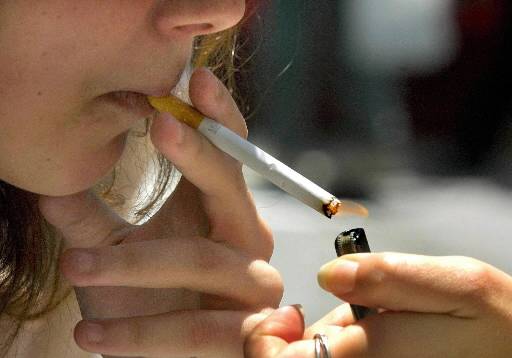 Брось сигарету!
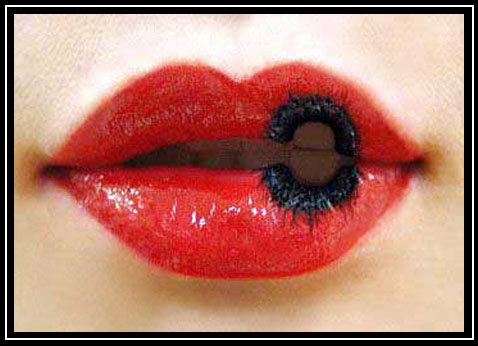 Иначе станешь  такой!
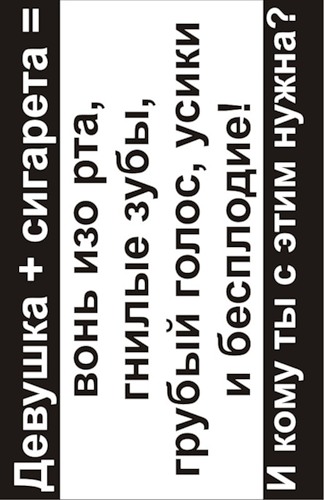 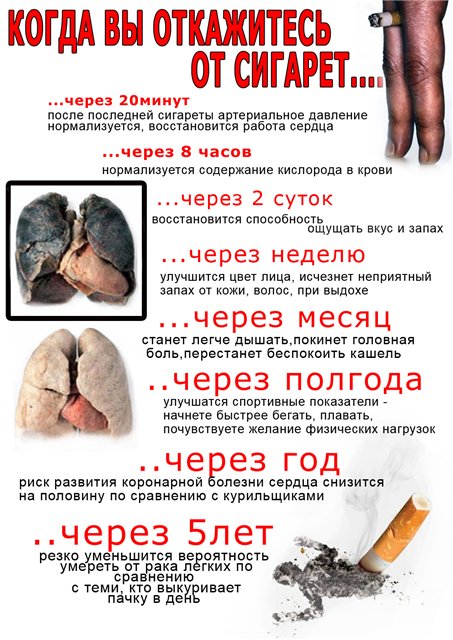 В РОССИИ КУРЯТ:77%  мужчин27% женщин42% детей и подростковВ стране производится 300 млрд. сигарет в год – по 103 пачки на каждого россиянина, включая новорождённых
МЫ ГОВОРИМ ТАБАКУ - НЕТ!!!!
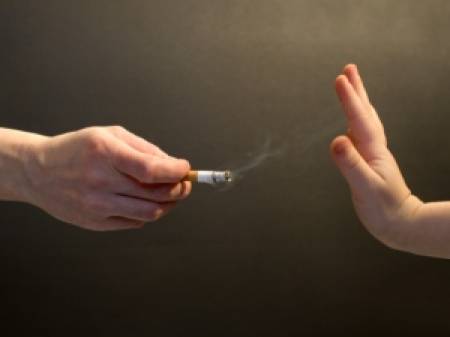 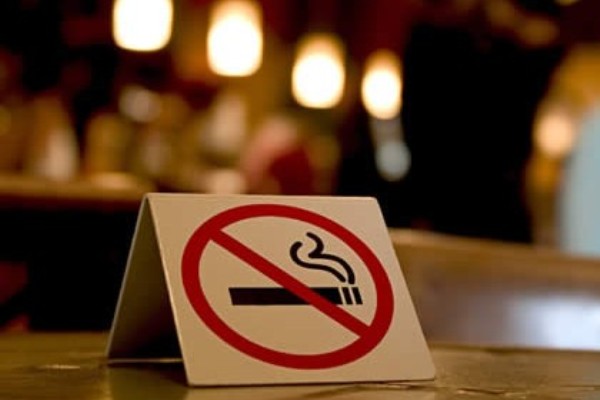 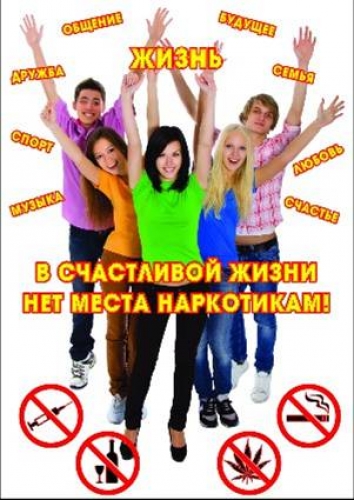 В счастливой жизни нет места никотину
СПАСИБО ЗА ВНИМАНИЕ